Vaikų autizmas:atpažinimas ir pagalbos metodai
Specialioji pedagogė ir logopedė Justina Valterė
Autizmo spektro sutrikimas
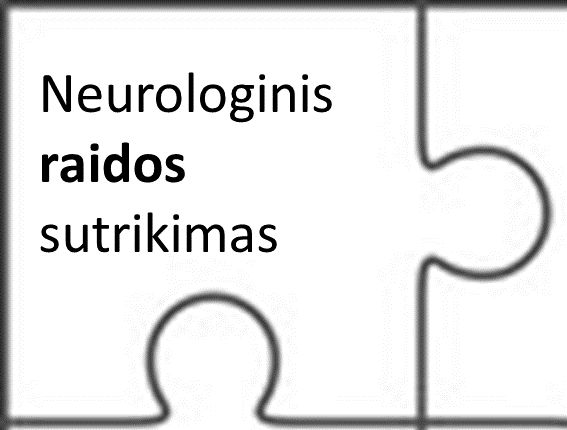 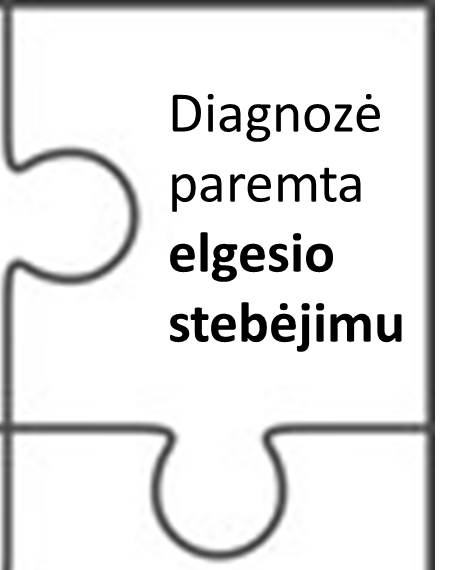 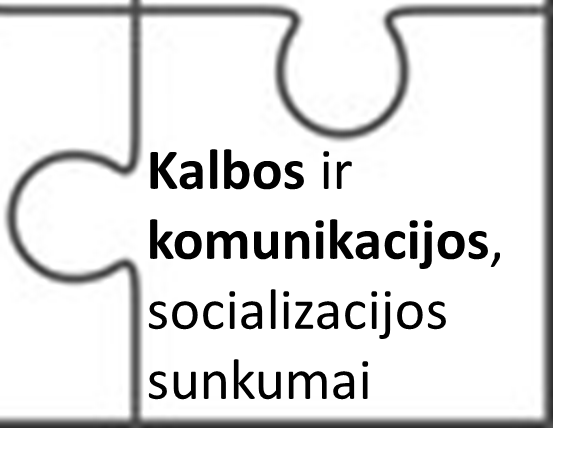 Autizmo spektro sutrikimams priskiriami:
Aspergerio,
 Rett sindromai, 
netipiškas autizmas,
 autistinis sutrikimas (vaikų ir klasikinis autizmas). 
Aspergerio sindromu sergantiems vaikams būdingi sunkumai užmezgant socialinius ryšius, stereotipinis, savitas elgesys, tačiau kalbos ir pažintinių funkcijų raidos sutrikimai gali nepasireikšti ar priešingai, aplenkti to paties amžiaus vaikų gebėjimus.
Autizmo paplitimas
Aspergerio sindromas
„Lengva“ autizmo forma 
Vidutinis/aukštas intelektas 
Tipiška kalbos raida, tačiau sunkumai suprantant perkeltinę prasmę 
Socialinio bedravimo sutrikimas 
Riboti pomėgiai 
Sunkumai motorikos ir judesio srityje 
Sensoriniai jautrumai
Stiprioji autizmo spektro sutrikimo pusė
Atmintis
Tam, kas domina 
Patirčiai susijusiai su emociniu poveikiu 
Fiziškai aktyvūs ir praktiški 
Energija 
Logiškas mąstymas 
Vizualiniai gebėjimai
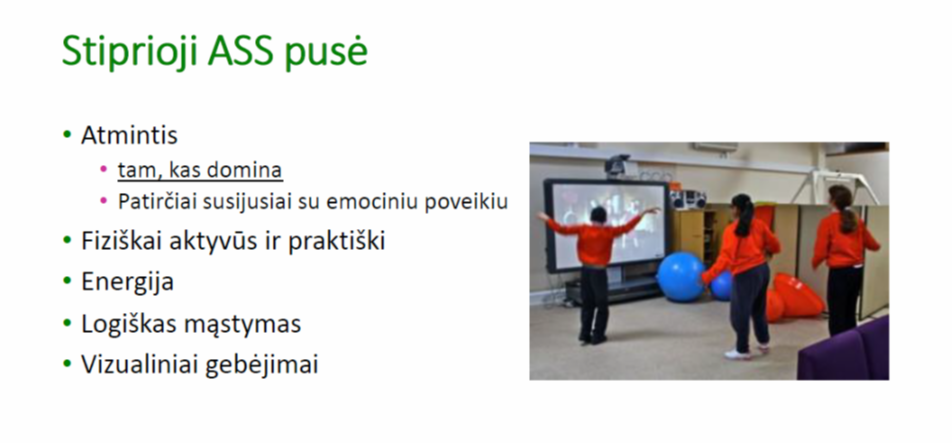 Taikomoji elgesio analizė
ABA (angl. Applied Behavior Analysis)

Taikomoji elgesio analizė – tai mokslas, nagrinėjantis žmogaus elgesį ir mokymosi principus. 

ABA pagrįsti mokymo metodai ir intervencijos yra efektyviausi teikiant pagalbą žmonėms su ASS

Daugiau nei 40metų tyrimų autizmo srityje
Autizmas bendruomenėje
Apie ASS ir kitus raidos sutrikimus žinome labai mažai 
Dėl kalbos, socializacijos sunkumų ir sensorinių jautrumų dažnai žmonių su ASS dalyvavimas bendruomenės veikloje ribotas
Parduotuvės, kavinės, viešasis transportas, renginiai, bibliotekos, muziejai, sporto įstaigos, ir kt. 
Vyrauja požiūris „negalime patenkinti jų poreikių“ 
Žmogus gali prisitaikyti prie aplinkos, kuri jam leidžia prisitaikyti – abipusis lankstumas
9
[Speaker Notes: Ar dažnai pastebime žmones su ASS? Ar atpažįstame? 
Nežinojimas veda prie vengimo...]
Informacijos pateikimas
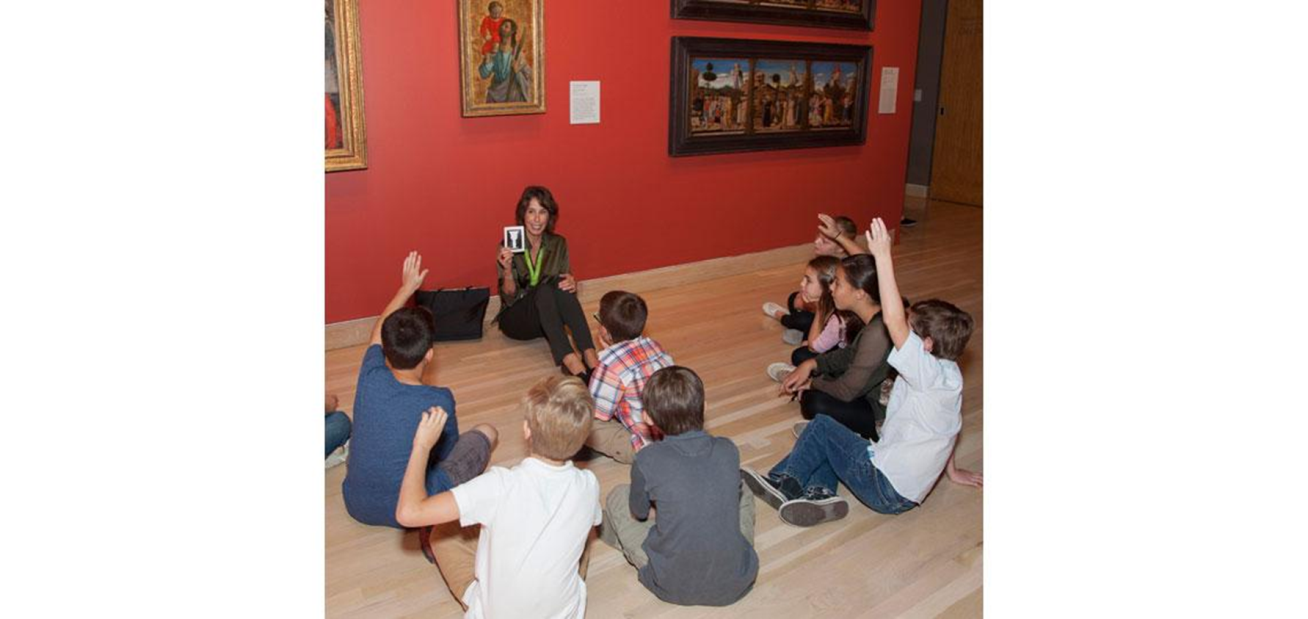 Stebėkite dalyvaujančių suvokimą ir savo kalbą pritaikykite 

Informaciją pateikite vizualiai: 
Video pristatymai 
Interaktyvus pristatymas
Naudokite daiktus 
Žaidimo forma 
Technologijų naudojimas 

Įtraukite patyriminę veiklą: 
Paremtą pojūčiais ir logika
Praktinė veikla
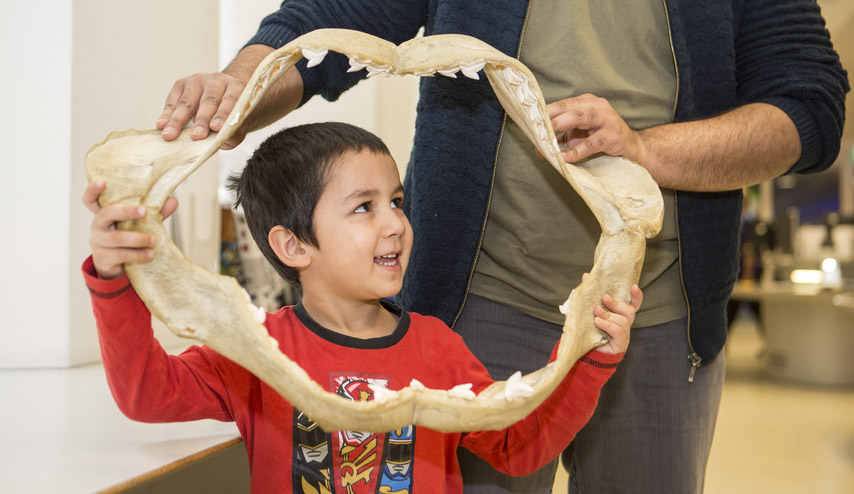 10
Edukacinių veiklų pavyzdžiai
Vizualinės veiklos: 
Dėlionės ir žaidimai 
Lotto/bingo žaidimai
Rūšiavimo veiklos  
Eksperimentai 
Lobio ieškojimas
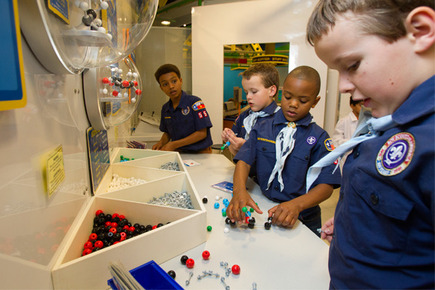 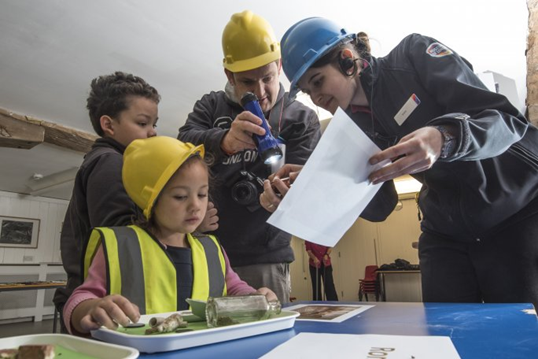 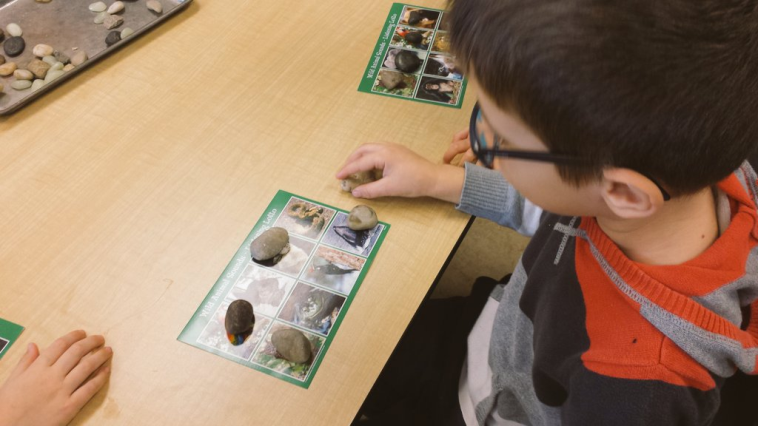 11
Patyriminė veikla
Smagi ir pozityvi, paremta pojūčiais ar loginiu/vizualiniu mąstymu
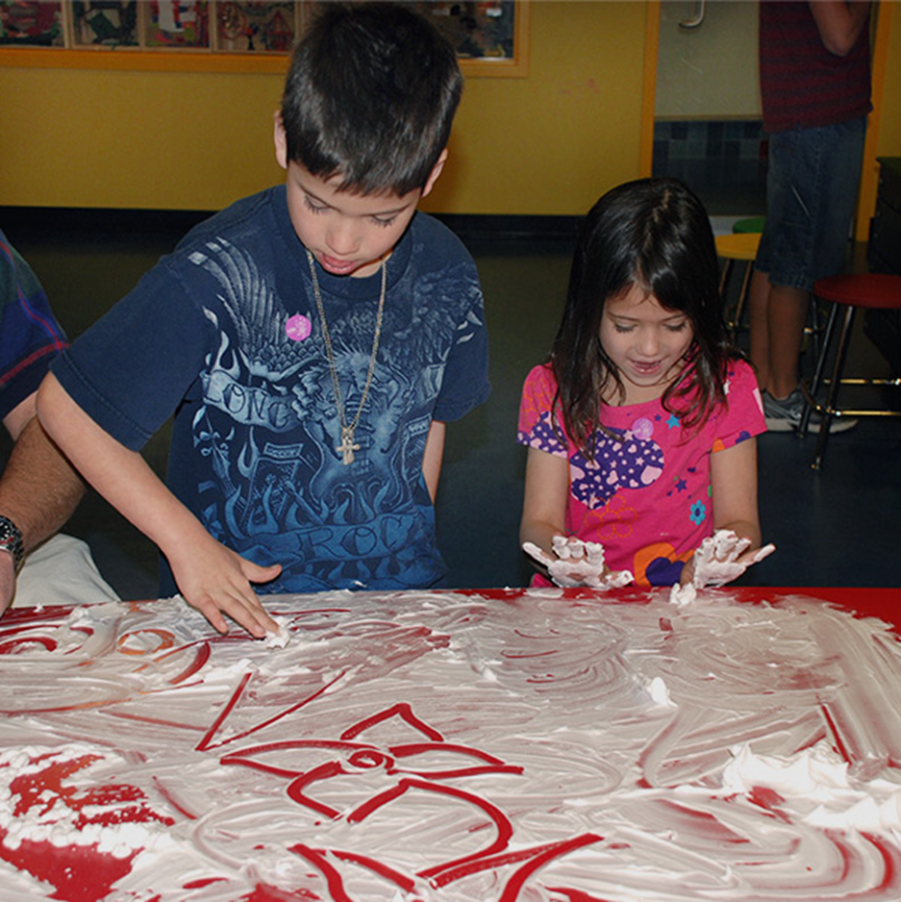 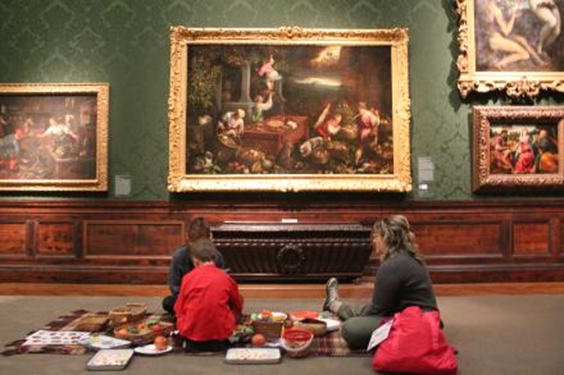 12
Patyriminė veikla
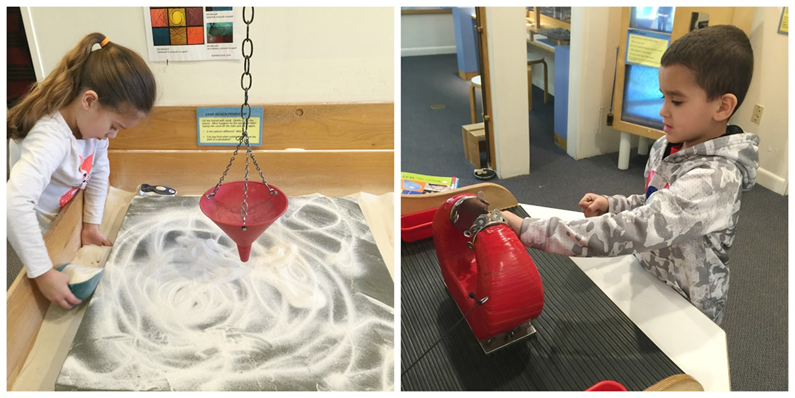 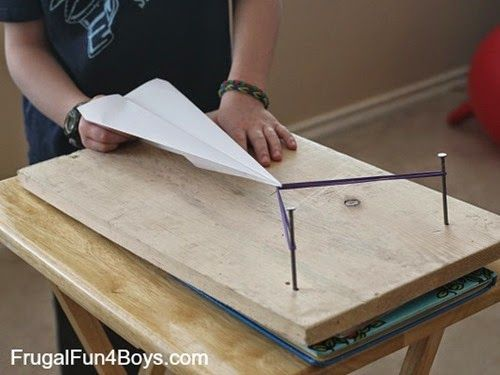 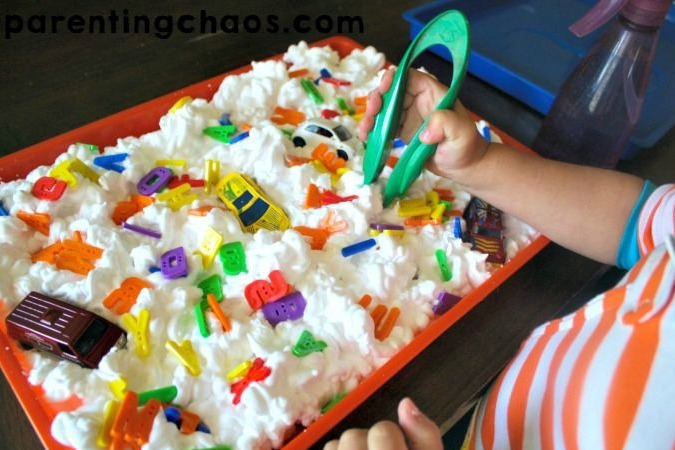 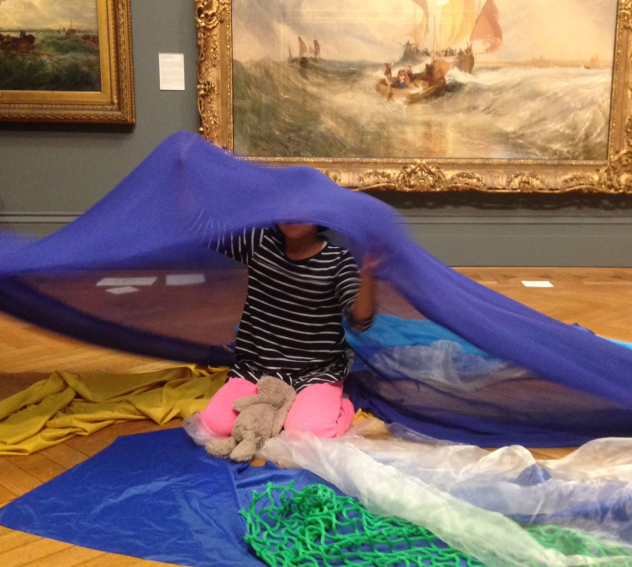 https://www.youtube.com/watch?time_continue=4&v=WcpgvdNecgs 

https://www.youtube.com/watch?v=Ns7sNmNdbOA
13
[Speaker Notes: 2tras Video nuo 40sek. 
https://www.youtube.com/watch?v=odRiUSAafnw
https://www.youtube.com/watch?v=rKruEZ48uSc]
Pagalbos autizmu sergantiems vaikams metodai
Autizmo gydymo būdai yra įvairūs ir skirtingi. Sąlyginai juos galima suskirstyti į kelias kategorijas:
 biocheminiai (medikamentiniai), 
neurosensoriniai (audio ir sensorinės integracijos terapijos),
 psichodinaminiai (psichoterapinė pagalba tėvams), vaiko elgesio korekcijos metodai.
Neretai taikomos delfinų, arklių, muzikos, žaidimo, dailės terapijos.
Siekiant suformuoti tam tikrus įgūdžius, dažnai naudojama simbolių ar paveikslėlių seka, suskirstant veiksmo atlikimą į mažus žingsnelius. Visi veiksmai, kuriuos vaikas atlieka yra įvardijami konkrečioje situacijoje.
Eiga
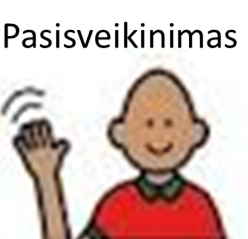 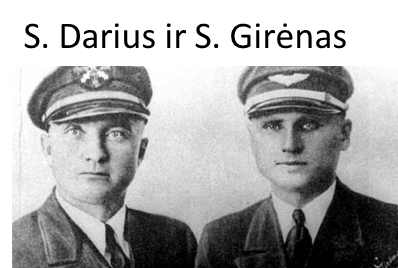 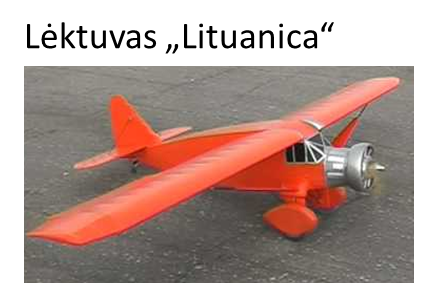 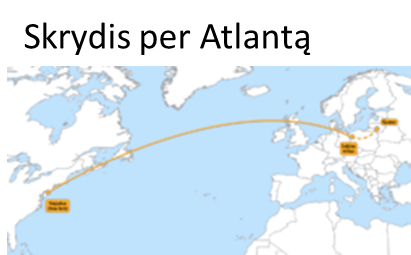 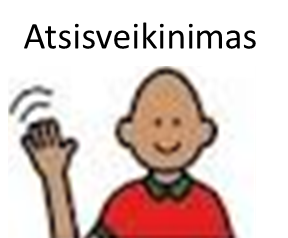 16
Sudarant individualias programas, priklausomai nuo vaiko gebėjimų, numatomi pažintinės veiklos (dėmesio, mąstymo, suvokimo, atminties), kalbos ir bendravimo skatinimo būdai. Programose numatomos užduotys vizualinės-motorinės koordinacijos, smulkiosios ir bendrosios motorikos ugdymui, nuosekliai formuojami žaidimo įgūdžiai. 
Elgesio, bendravimo įgūdžiai formuojami ir namuose, todėl sudarant individualias autizmu sergančių vaikų ugdymo programas ypač skatinamas tėvų ir kitų šeimos narių dalyvavimas ir bendradarbiavimas su specialistais.
Pabaigai
Jei pažįstate vieną žmogų, turintį autizmą, pažįstate vieną žmogų turintį autizmą. 

Mes turime skirti daug daugiau dėmesio tam, ką vaikas gali, o ne ko negali padaryti.
18